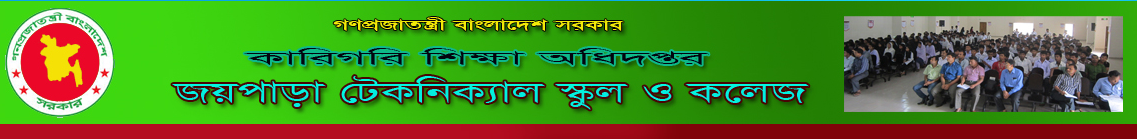 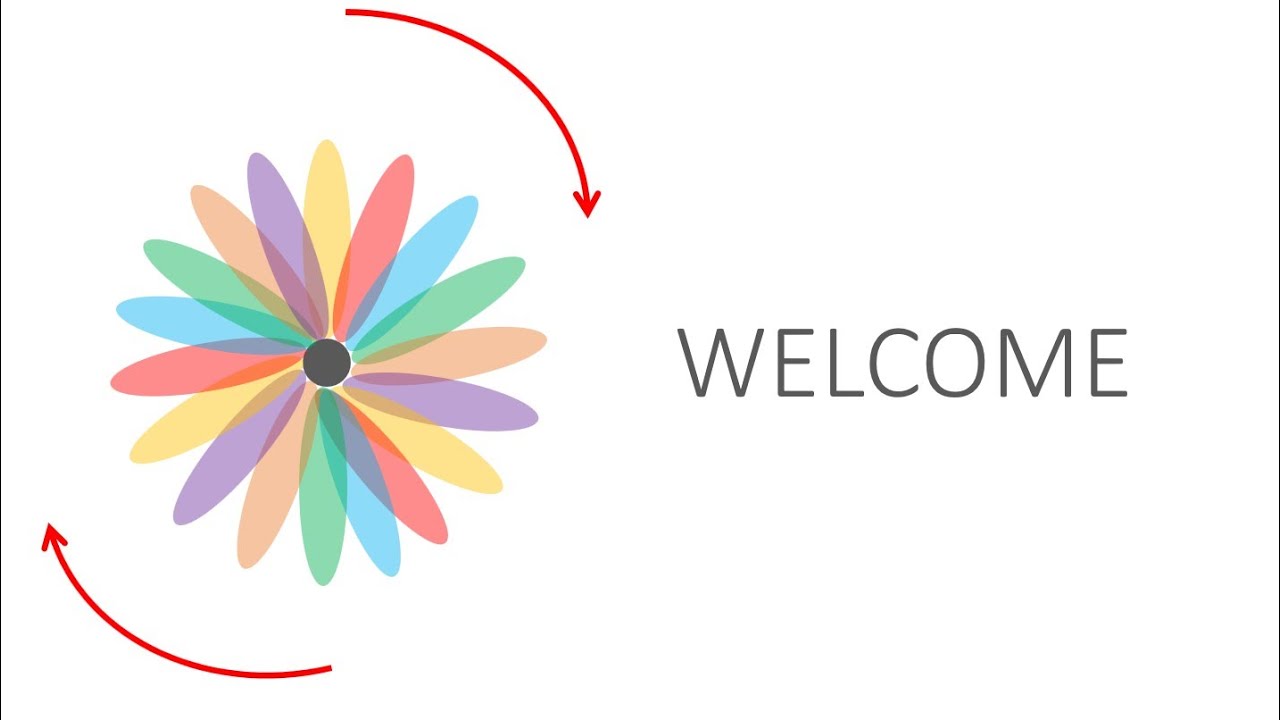 Date : 30 – 11 – 2019
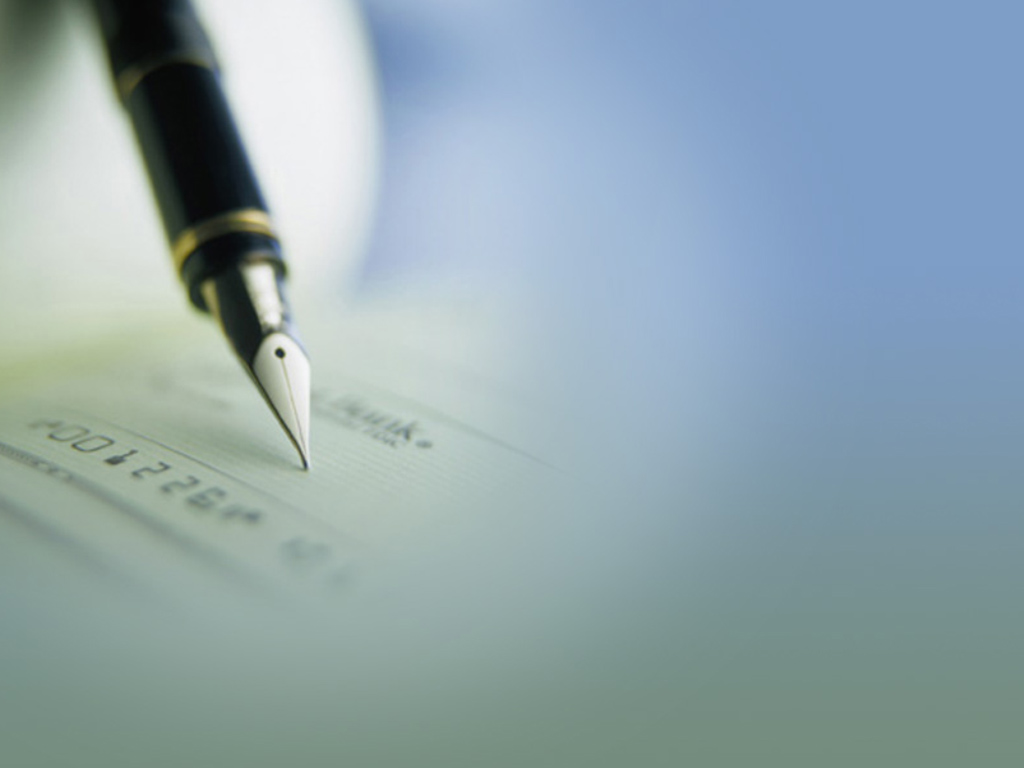 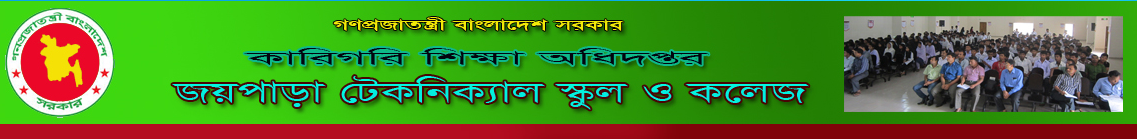 TEACHER    INTRODUCTION
Name : Sayla Yesmin
      Junior Instructor Of Computer      Department .  
      JOYPARA GOVT. TECHNICAL SCHOOL AND COLLEGE .
E-MAIL :shaylatsc2003@gmail.com
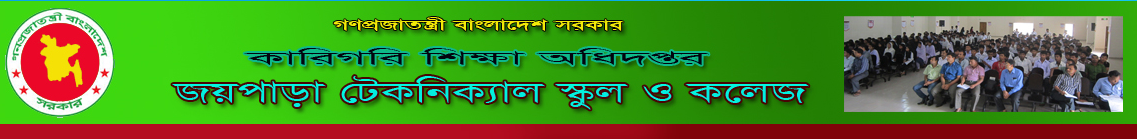 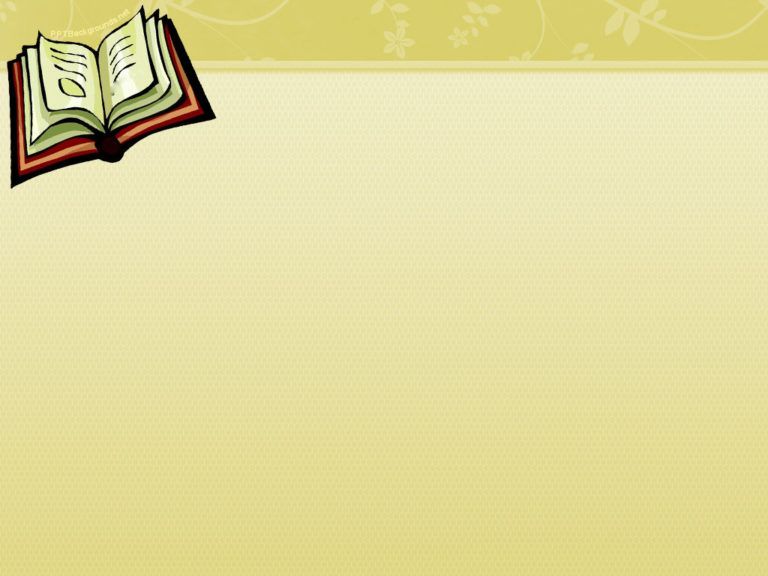 DIPLOMA IN ENGINEERING
DEPARTMENT : COMPUTER      TECHNILOGY .

 SEMESTER : FIFTH ( 5TH )
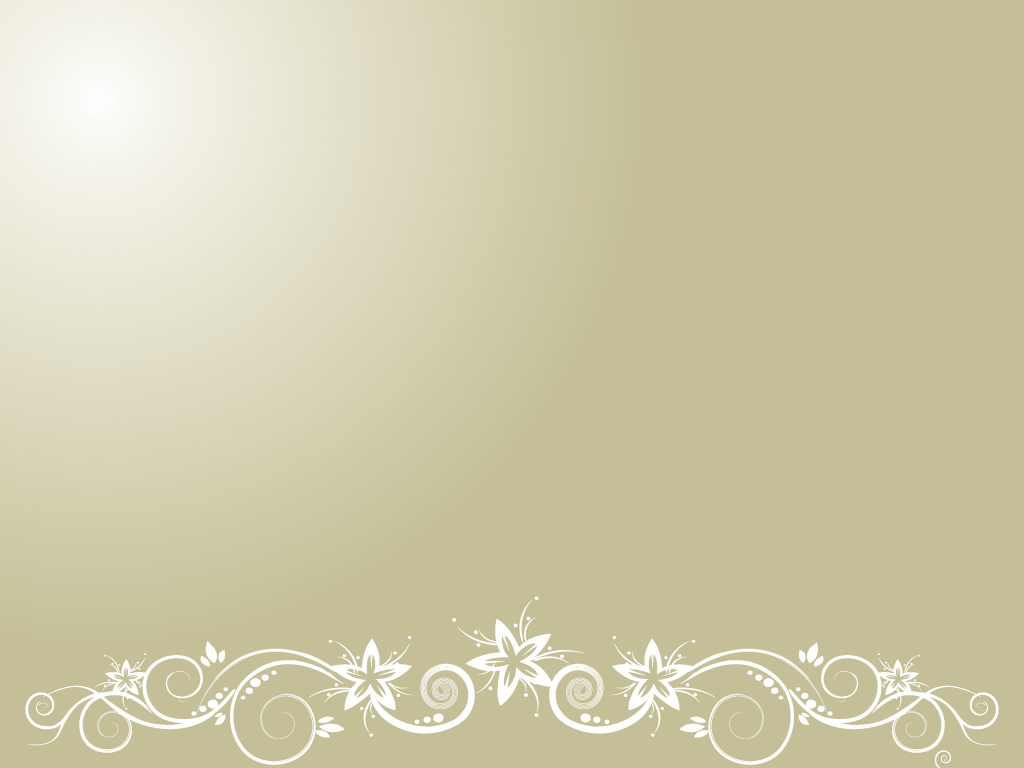 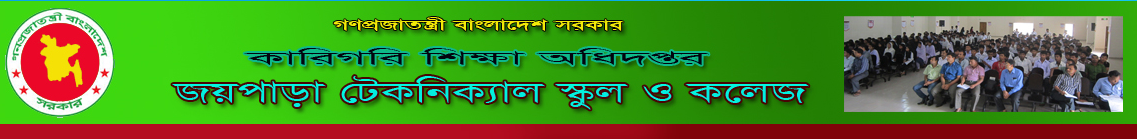 SUBJECT
Programming  in  java
CHAPTER : 3
Understand the use of Data types, Variables, Operators, Control Statements and Array in java.
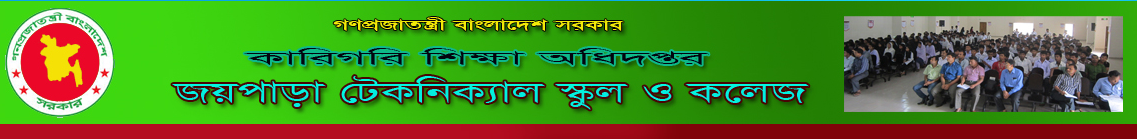 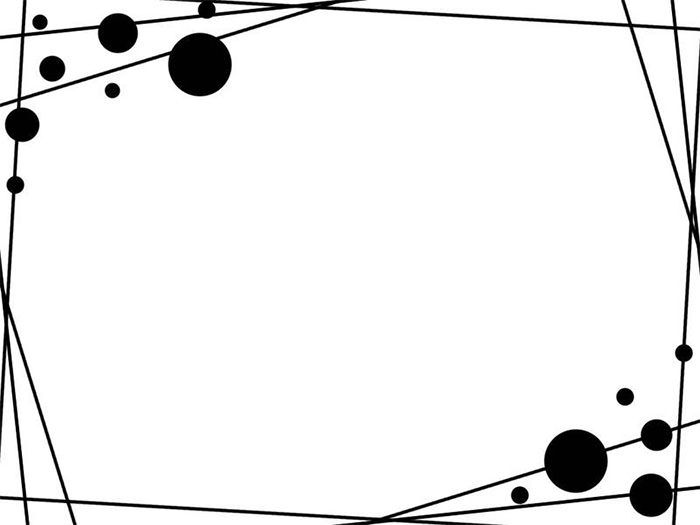 Aa¨vq-3 t WvUv UvBc, †fwi‡qej, A¨v‡i, Acv‡iUi I K‡›Uªvj †÷U‡g›U
 Rvfv †cÖvMÖv‡g e¨eüZ WvUv UvBc t 
(i) wcÖwgwUf WvUv UvBc I
(ii) bb-wcÖwgwUf WvUv UvBc
wcÖwgwUf WvUv UvBc¸‡jv‡K bb-wbD‡gwiK Ges wbD‡gwiK GB `yB UvB‡c fvM Kiv nq|
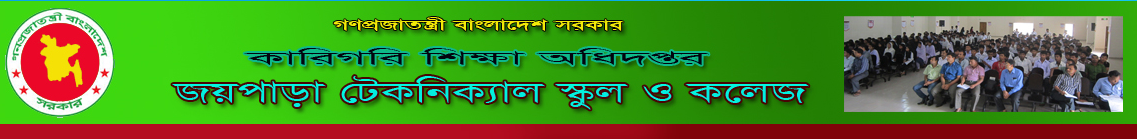 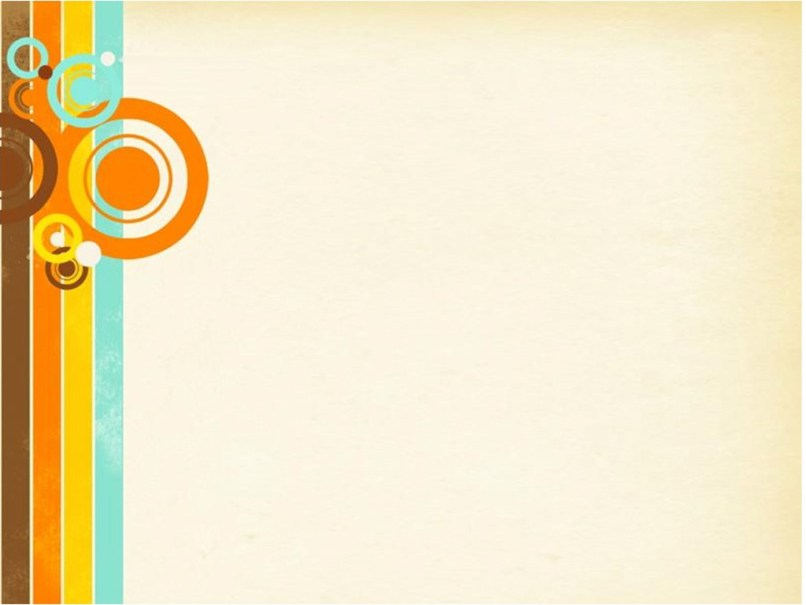 bb-wbD‡gwiK GK `yB UvB‡c fvM Kiv nq| bb-wbD‡gwiK WvUv UvBc‡K Kv÷g ev BDRvi wWdvBÛ WvUv UvBc ejv nq, †h¸‡jv g~jZ GK ev GKvwaK wcÖwgwUf WvUv UvB‡ci mgš^‡q MwVZ|
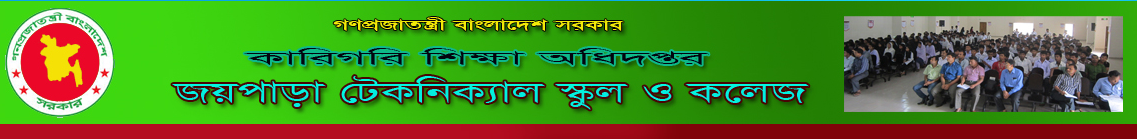 wPÎ :
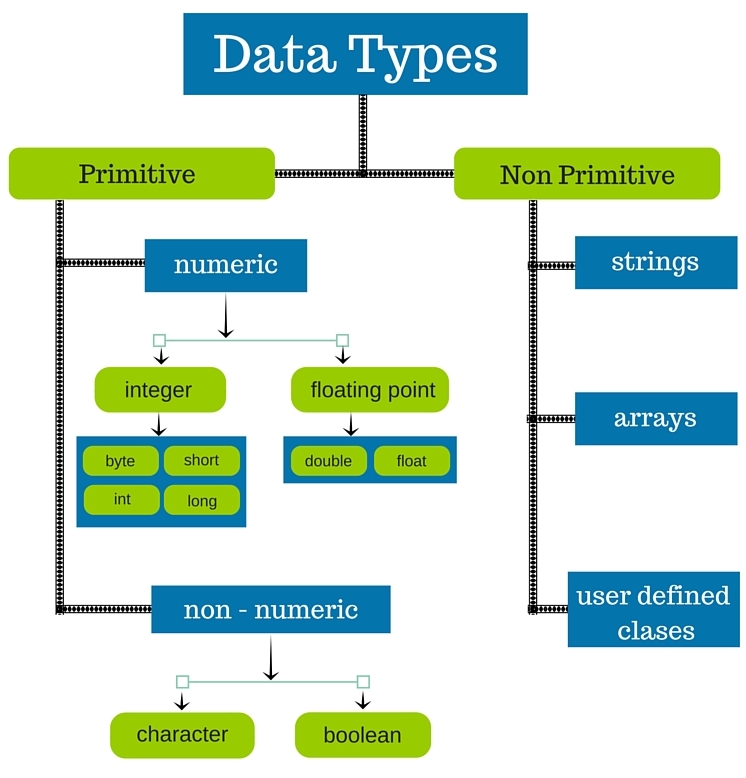 JAVA DATA TYPES
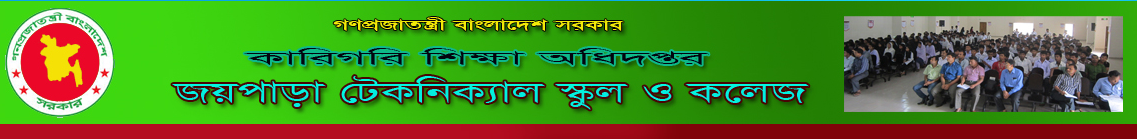 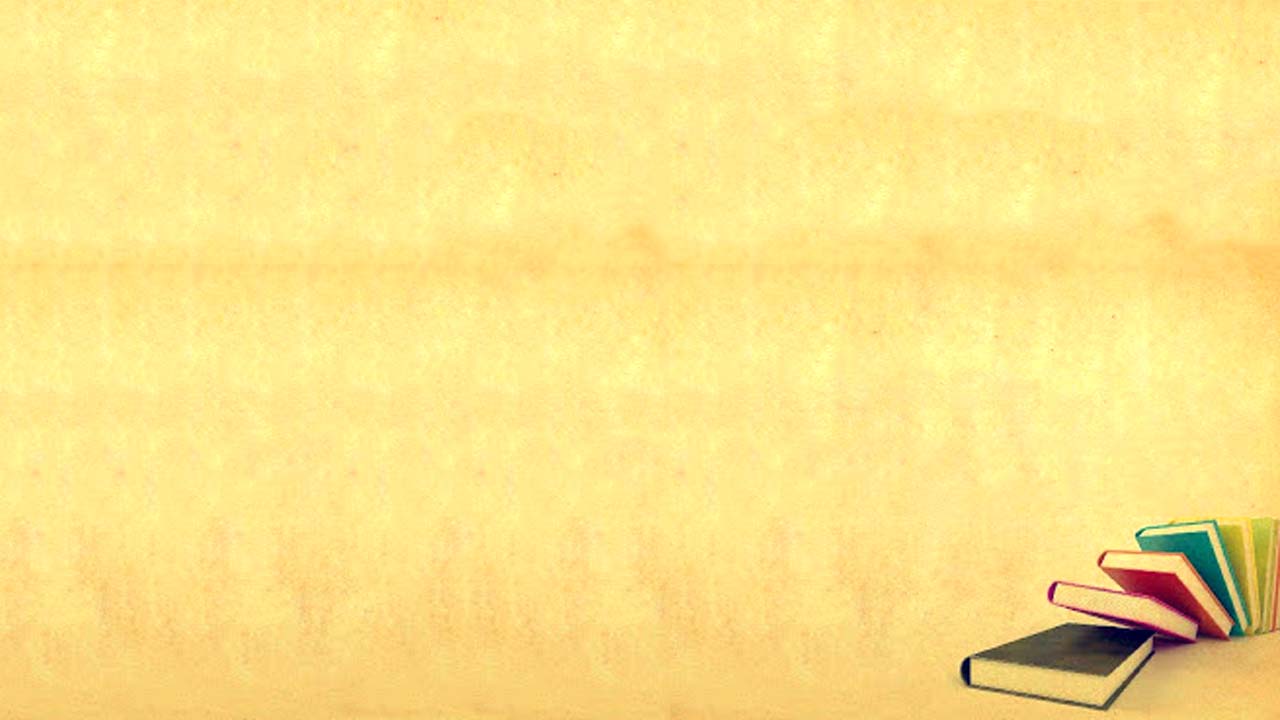  ‡fwi‡qej wWK¬v‡ikb I WvBbvwgK BwbwkqvjvB‡Rkb t 
‡fwi‡ej †WK¬v‡ik‡bi dig¨vU n‡jv-
 
Data type variable name (s);
GLv‡b, 'Data Type' ej‡Z wcÖwgwUf ev weë-Bb WvUv UvBc †K eySv‡bv nq|
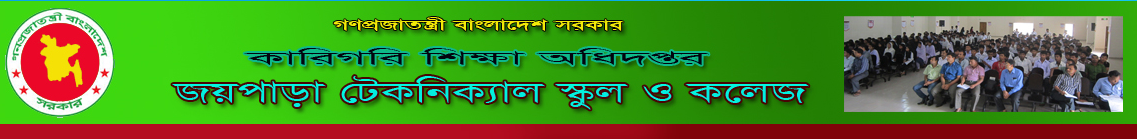 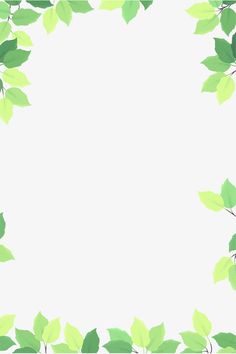 D`vniY : 
int radius;
char 'A';
float r, circlearea; BZ¨vw`|
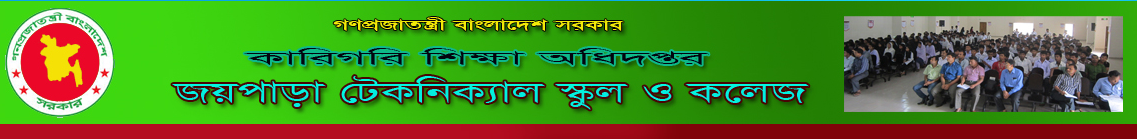 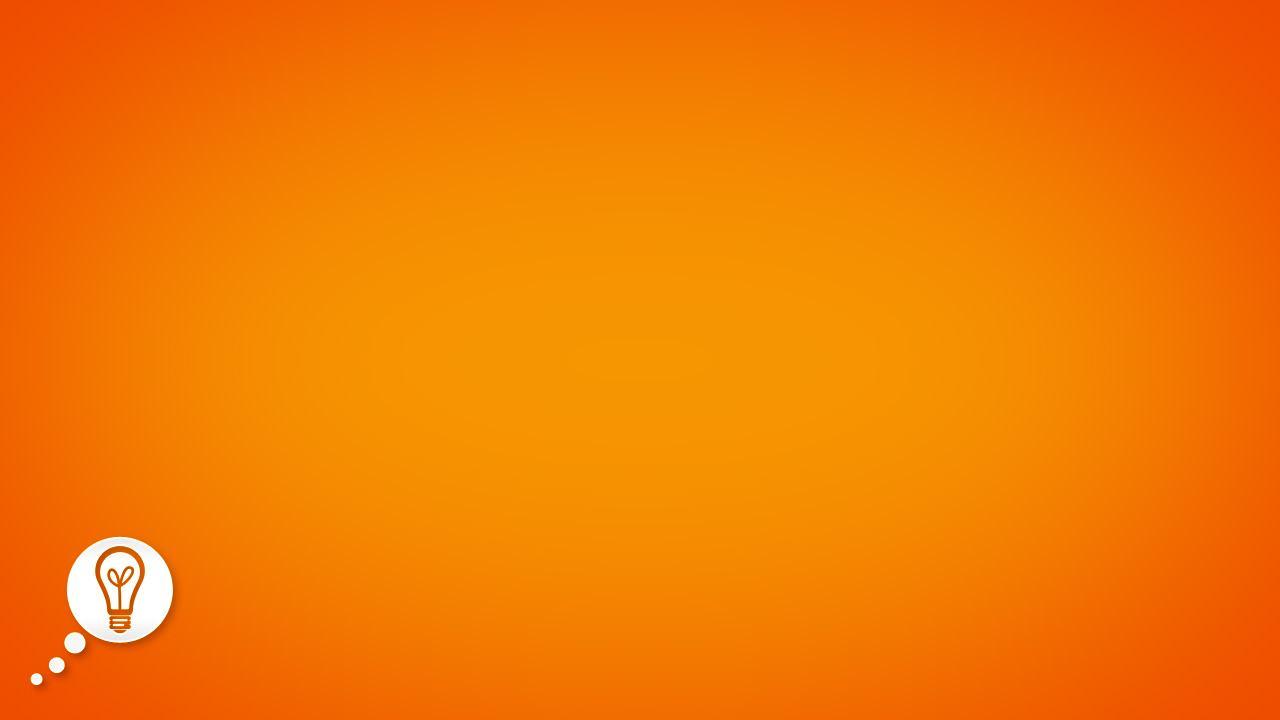 JAVA VARIABLE DECLARATION
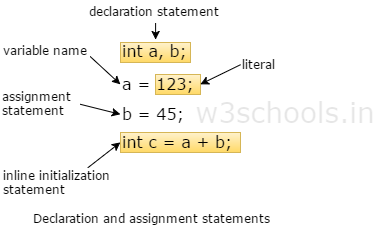 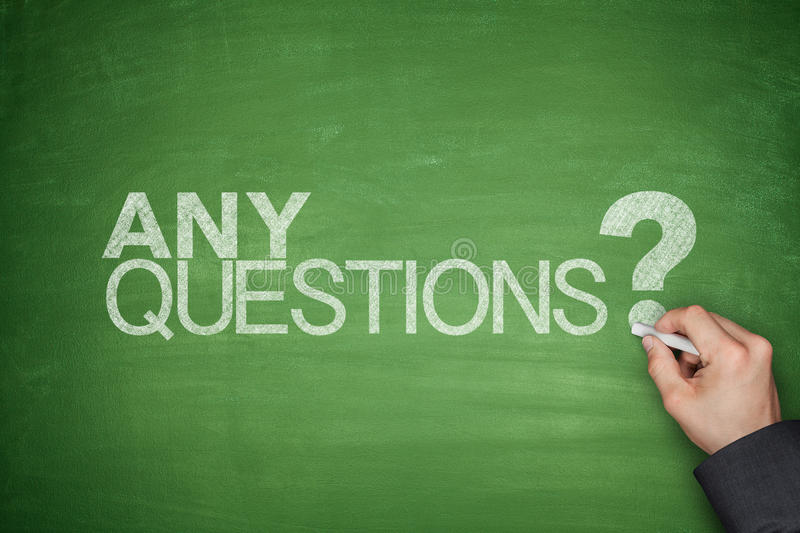 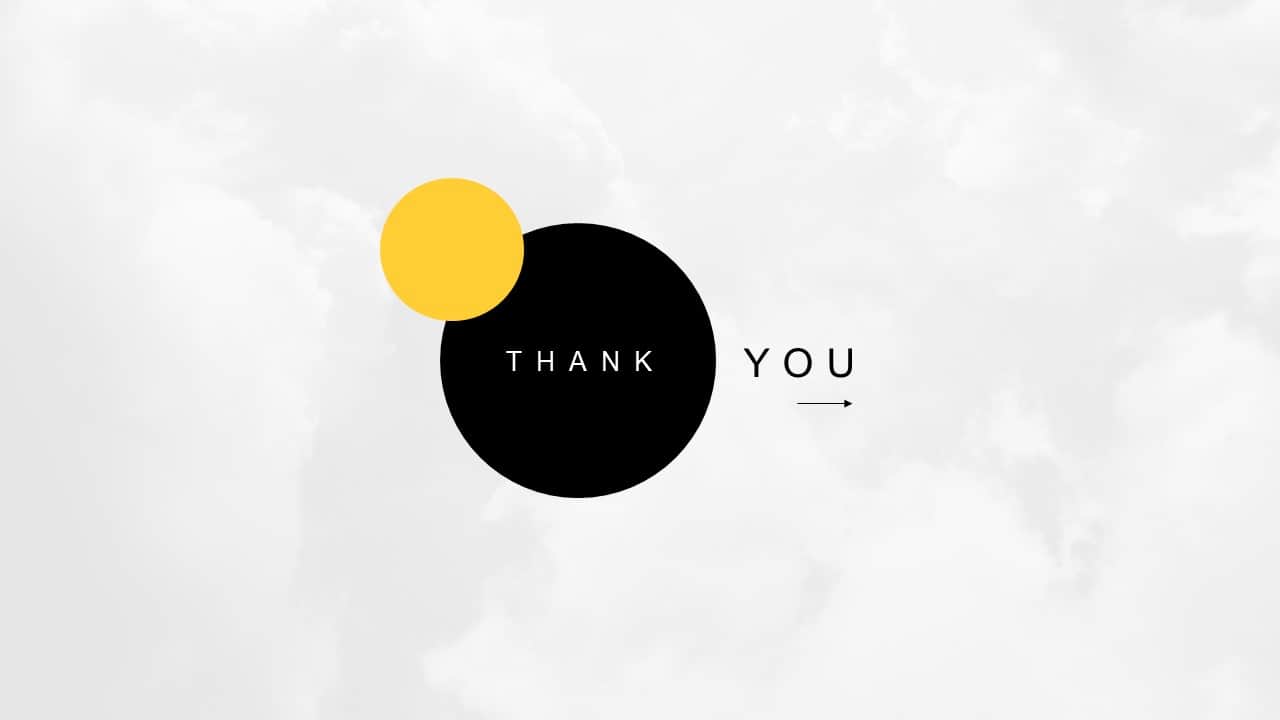